Международный онлайн-марафон робототехники РобоФинист 2020
Робот «Макс-1»
Творческая категория: младшая
Муниципальное автономное учреждение дополнительного образования
"Дворец творчества детей и молодёжи имени О.П.Табакова"
Выполнил: Сизов Максим 8л.
Преподаватель: Нагорнова Марина Сергеевна
Изготовление робота
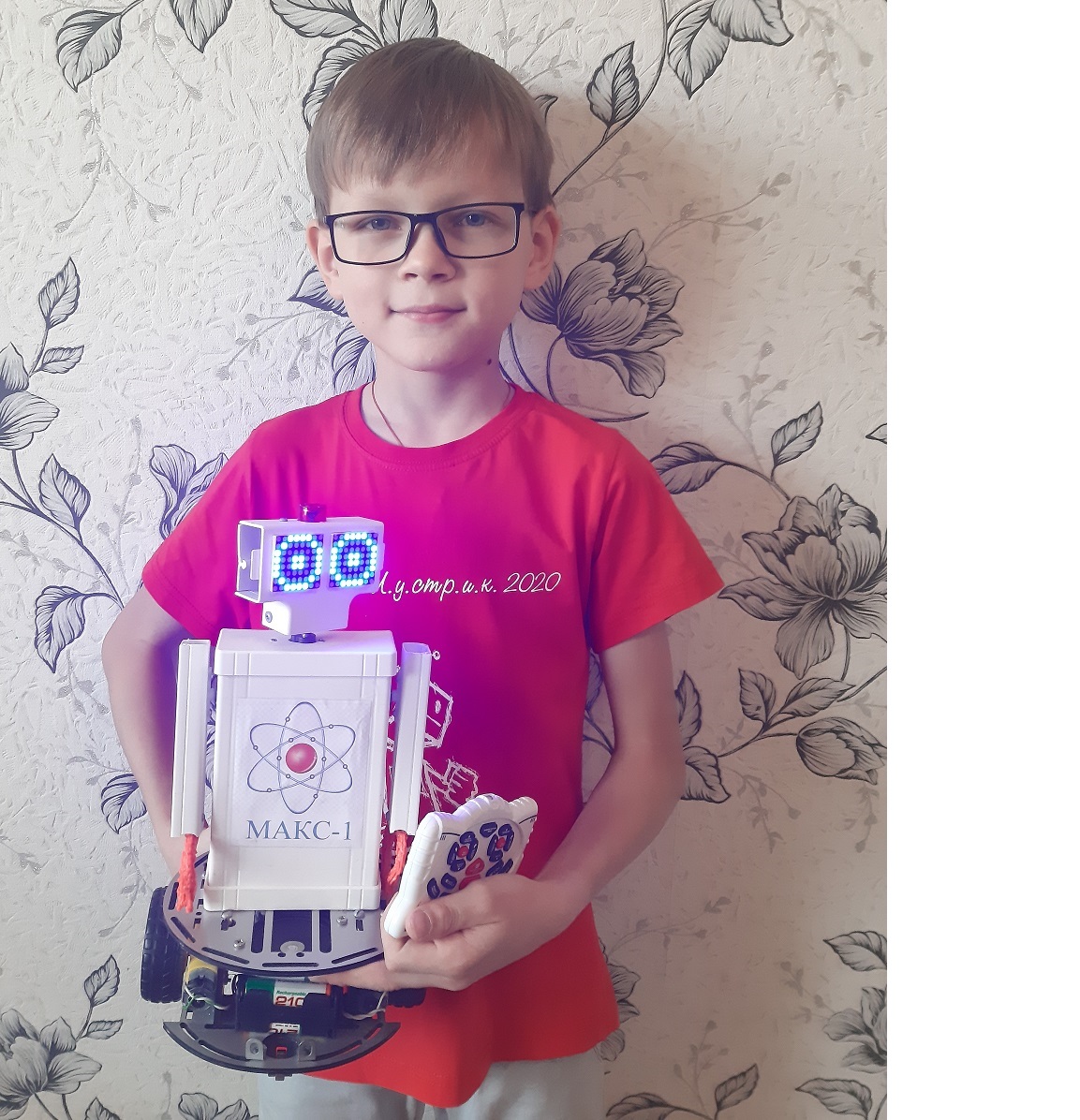 Это робот- «Макс-1». 
Он состоит из платы Ардуино, она является сердцем робота. Робот может двигать руками, ездить и говорить. Это возможно благодаря серводвигателям и моторам. 
Мой робот также может говорить. Для этого я использую динамик и mp3 плеер.
Все управление идет от ИК-пульта, который я взял от старой игрушки.
Схема робота «Макс-1»
Это схема моего робота, выполненная в программе Fritzing
Программу для своего робота я писал в программе ArduBlock.
#include <SoftwareSerial.h>
#include <DFPlayer_Mini_Mp3.h>
#include <LedControl.h>
#include <IRremote.h>
#include <Servo.h>
long  cod_ir;
long  cod;
long  golova;
long  left_ruca;
long  right_ruca;
LedControl lclm=LedControl(4,2,3,1);
IRrecv ir_rx(A0);
decode_results ir_rx_results;
unsigned long fnc_ir_rx_decode()
 {
  bool decoded=false;
  if( ir_rx.decode(&ir_rx_results))
Спасибо за внимание!